MEDICAL TOURISM 
IN KHANTY-MANSIYSK AUTONOMOUS  
DISTRICT - UGRA
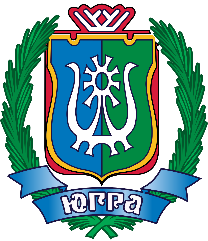 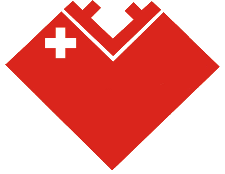 LEARN HOW TO GET MEDICAL CARE IN UGRA
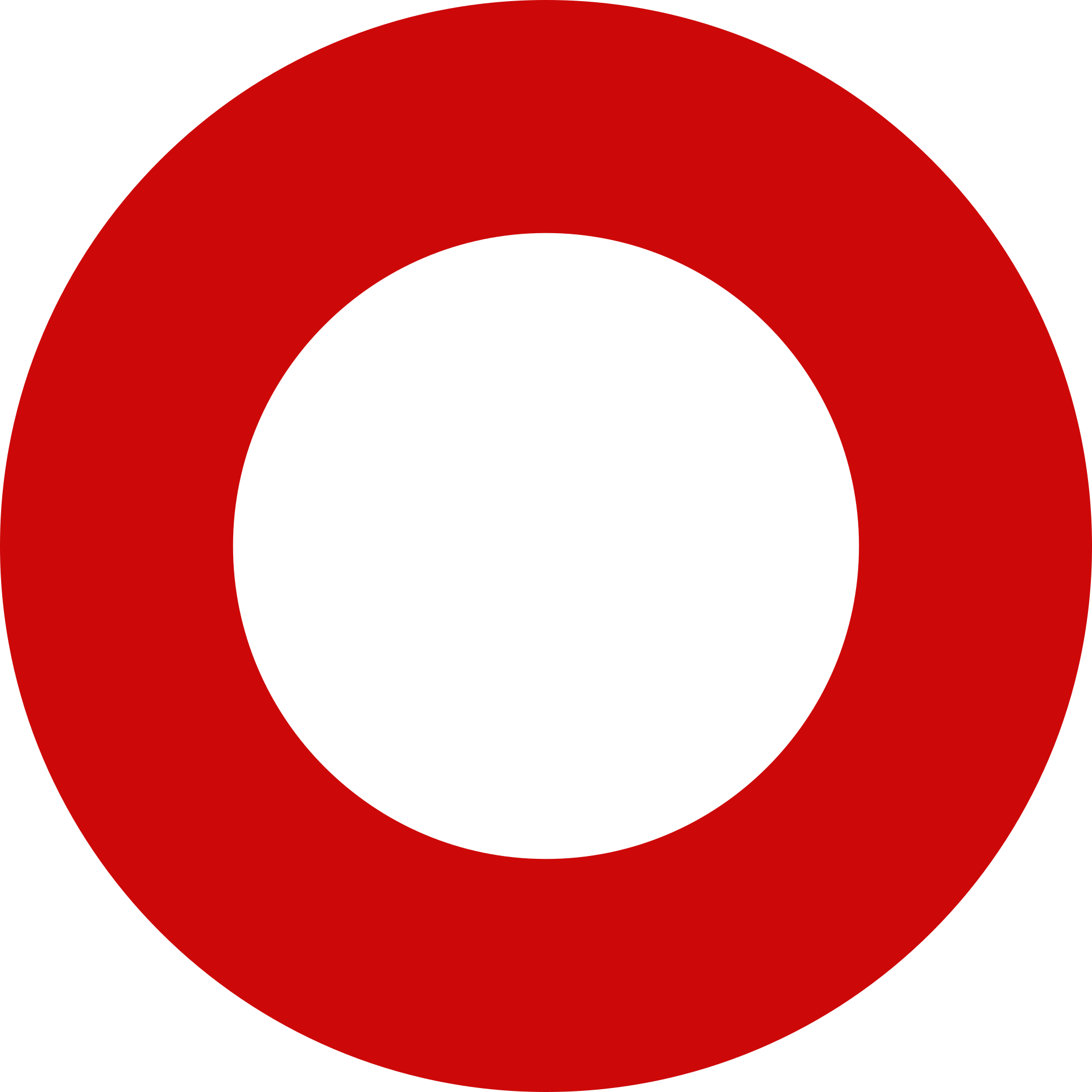 2
CONTANTS
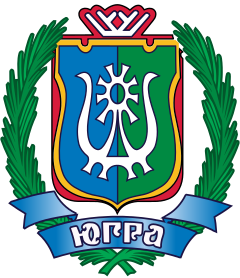 Medical treatment in Ugra. How does it work?.........3-6

Step I: Choose a health facility ...................................7-9

Step II: Contact a specialist from a chosen health facility............................................................................10-11

Step III: Transportation and accommodation...........12-15

Step IV: Apply for a visa..............................................16-20

Step V: Welcome to Ugra! ...........................................21-22

Contact information..........................................................23
Materials prepared by


Export of Medical Services Coordination Center Federal Research Institute for Health organization and informatics of the Ministry of Health of the Russian Federation,
Project coordination center, Surgut
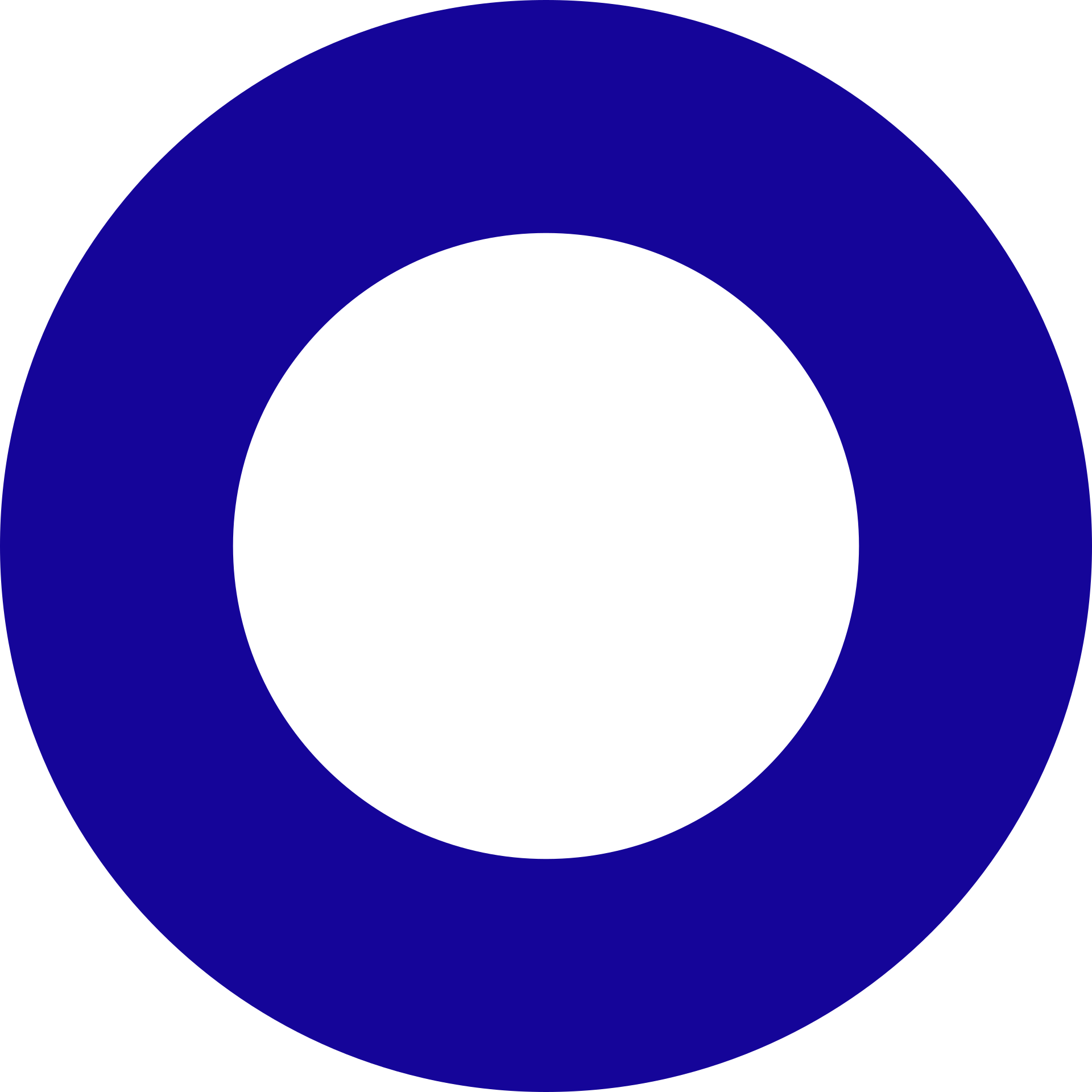 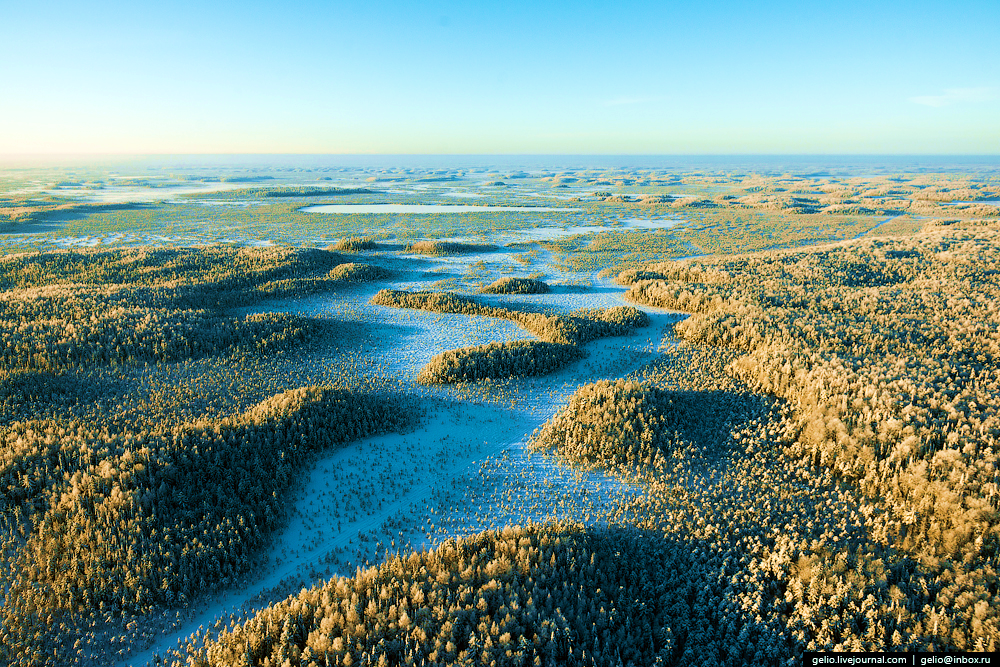 3
MEDICAL TREATMENT 
IN UGRA.
HOW DOES IT WORK?
4
MEDICAL TREATMENT IN UGRA IS
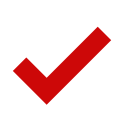 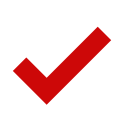 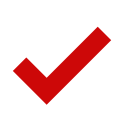 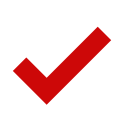 LOW COST
RUSSIAN CULTURE
HIGH QUALITY
THE BEST DOCTORS
High quality medical care 
Meeting international standards
Highly trained doctors, nurses and other medical specialists with 
an international experience
Medical care in Russia has an excellent 
cost-to-quality ratio
Discover rich national cultural heritage and history
5
5
GETTING MEDICAL TREATMENT IN UGRA
IN UGRA THERE ARE OUTPATIENT MEDICAL CARE AND INPATIENT MEDICAL CARE. 
HEALTHCARE FACILITY SPECIALISTS WILL PROVIDE ASSISTANCE WITH CHOOSING THE TYPE OF MEDICAL CARE YOU NEED
INPATIENT 
MEDICAL CARE
OUTPATIENT MEDICAL CARE
CHOOSE A HEALTH FACILITY ACCORDING TO THE MEDICAL PROCEDURE YOU ARE SEEKING 
AND COME TO RUSSIA FOR HOSPITAL ADMISSION
GET YOUR HEALTH CHECK-UP WITHIN 2-3 DAYS WHILE YOU ARE ON VACATION
Check a healthcare facility website for more information
Check a healthcare facility website for more information
6
HOW TO GET MEDICAL CARE 
IN KHANTY-MANSIYSK AUTONOMOUS  
DISTRICT – UGRA?
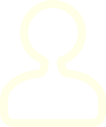 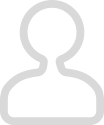 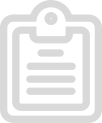 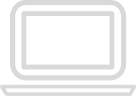 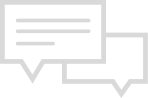 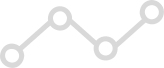 STEP II
Get confirmation
 from chosen healthcare facility
STEP I
Choose 
a health facility
STEP III
Select type 
of transportation 
and accommodation
STEP IV
Apply for 
a visa
STEP V 
Welcome to Ugra!
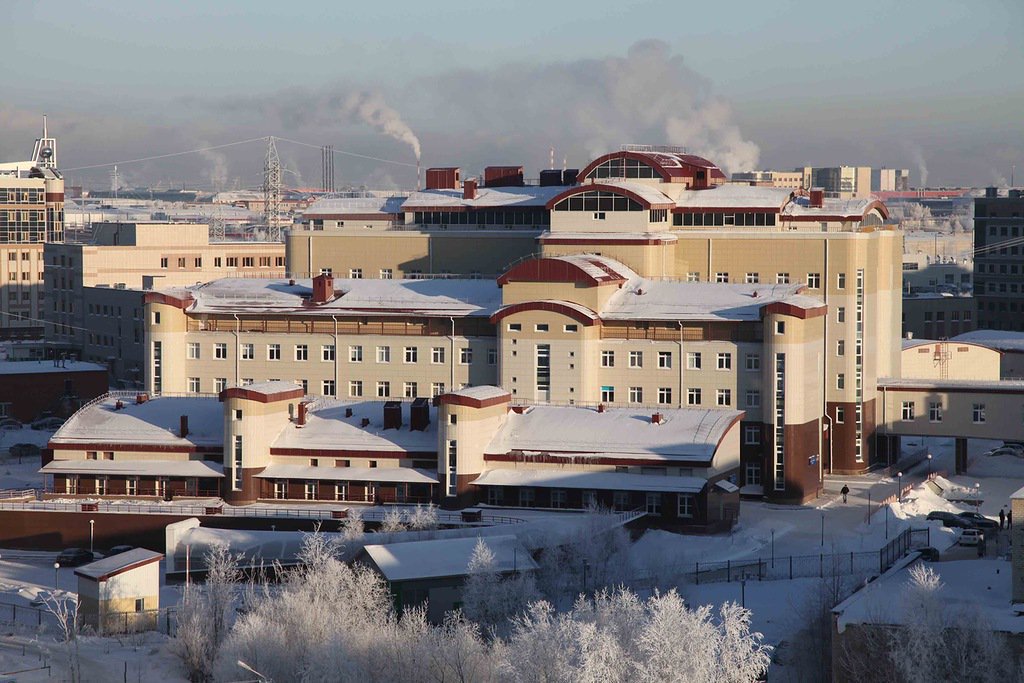 7
STEP I
CHOOSE THE BEST HEALTH FACILITY ACCORDING TO THE MEDICAL PROCEDURE YOU ARE SEEKING
8
8
CHOOSE YOUR MEDICAL 
CENTERS IN UGRA
CARDIOLOGY
TRAUMATOLOGY AND ORTHOPEDICS
ONCOLOGY
-----------------------------------------------------------
District Cardiology Dispensary "Center of Diagnostic and Cardiovascular Surgery"
https://www.cardioc.ru/
----------------------------------------------------------- District Clinical Hospital
https://www.okbhmao.ru/
-----------------------------------------------------------
-----------------------------------------------------------
District Clinical Hospital
https://www.okbhmao.ru/
-----------------------------------------------------------
Surgut Regional Clinical Hospital 
https://surgutokb.ru/
-----------------------------------------------------------
-----------------------------------------------------------
Surgut Clinical Traumatology Hospital
www.obtc.ru/
-----------------------------------------------------------
Surgut
Khanty-Mansiysk
Surgut
Khanty-Mansiysk
Surgut
OBSTETRICS AND GYNECOLOGY, REPRODUCTIVE TECHNOLOGIES
CARDIOVASCULAR SURGERY
-----------------------------------------------------------
District Cardiology Dispensary "Center of Diagnostic and Cardiovascular Surgery"
https://www.cardioc.ru/
-----------------------------------------------------------
District Clinical Hospital
https://www.okbhmao.ru/
-----------------------------------------------------------
OPHTHALMOLOGY
--------------------------------------------------------
District Clinical Hospital
https://www.okbhmao.ru/
---------------------------------------------------------
Surgut
---------------------------------------------------------
Surgut Clinical Perinatal Center
surgut-kpc.ru/
---------------------------------------------------------
Khanty-Mansiysk
Khanty-Mansiysk
Surgut
9
9
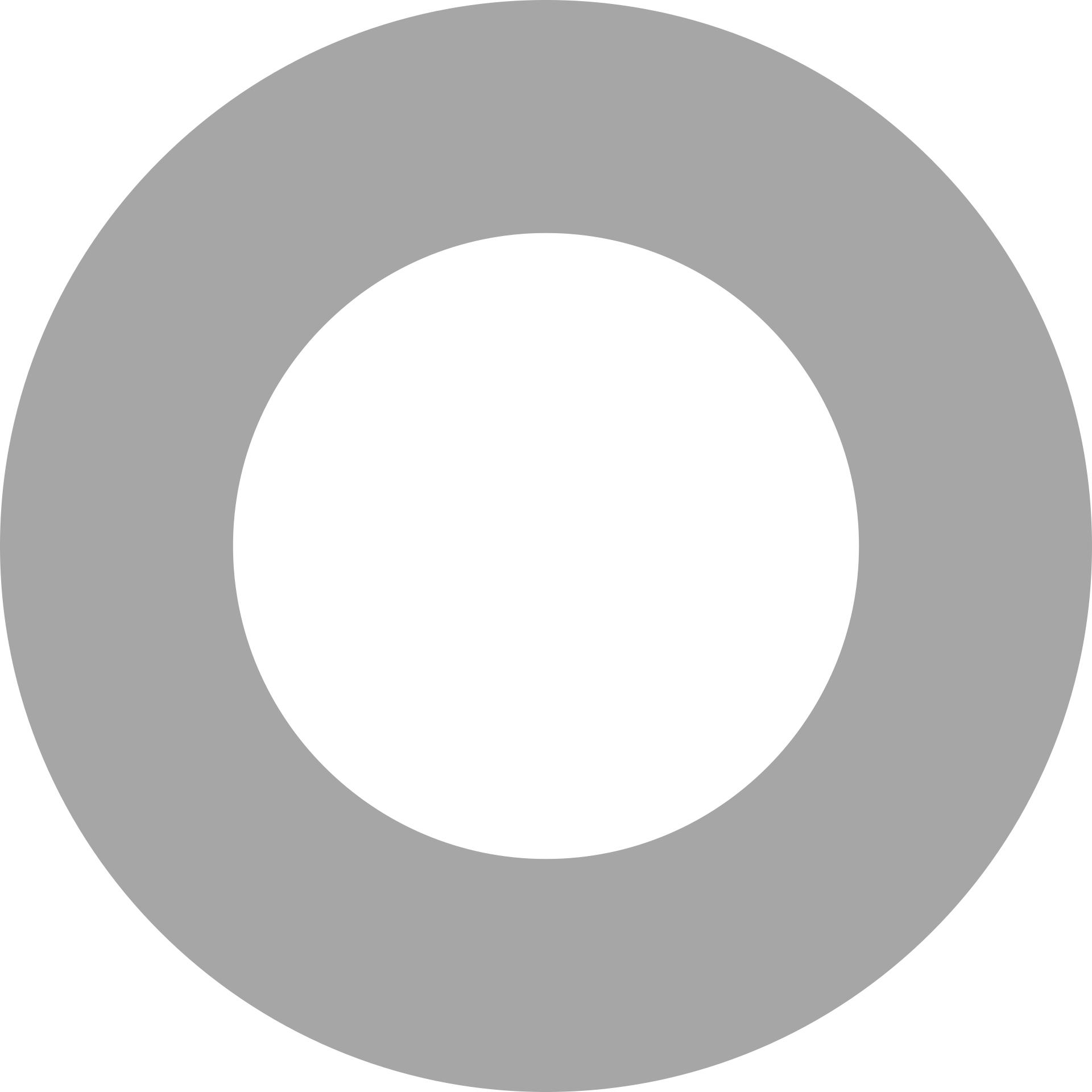 CHOOSE YOUR MEDICAL 
CENTERS IN UGRA
MEDICAL
REHABILITATION
THERAPY
SURGERY
-----------------------------------------------------
District Clinical Hospital
https://www.okbhmao.ru/
--------------------------------------------------------------
Surgut Regional Clinical Hospital 
https://surgutokb.ru/
-----------------------------------------------------
-----------------------------------------------------
District Clinical Hospital
https://www.okbhmao.ru/
--------------------------------------------------------------
Surgut Regional Clinical Hospital 
https://surgutokb.ru/
-----------------------------------------------------
Khanty-Mansiysk
Khanty-Mansiysk
-----------------------------------------------------------
Surgut Clinical Traumatology Hospital
www.obtc.ru/
-----------------------------------------------------------
District Cardiology Dispensary "Center of Diagnostic and Cardiovascular Surgery"
https://www.cardioc.ru/
-----------------------------------------------------------
District Clinical Hospital
https://www.okbhmao.ru/
---------------------------------------------------------------------
Surgut
Surgut
Surgut
ENDOCRINOLOGY
Surgut
ESTETIC SURGERY
-----------------------------------------------------
District Clinical Hospital
https://www.okbhmao.ru/
-------------------------------------------------------------
Surgut Regional Clinical Hospital 
https://surgutokb.ru/
-------------------------------------------------------------
Khanty-Mansiysk
Khanty-Mansiysk
--------------------------------------------------------------
Surgut Regional Clinical Hospital 
https://surgutokb.ru/
-----------------------------------------------------
Surgut
Surgut
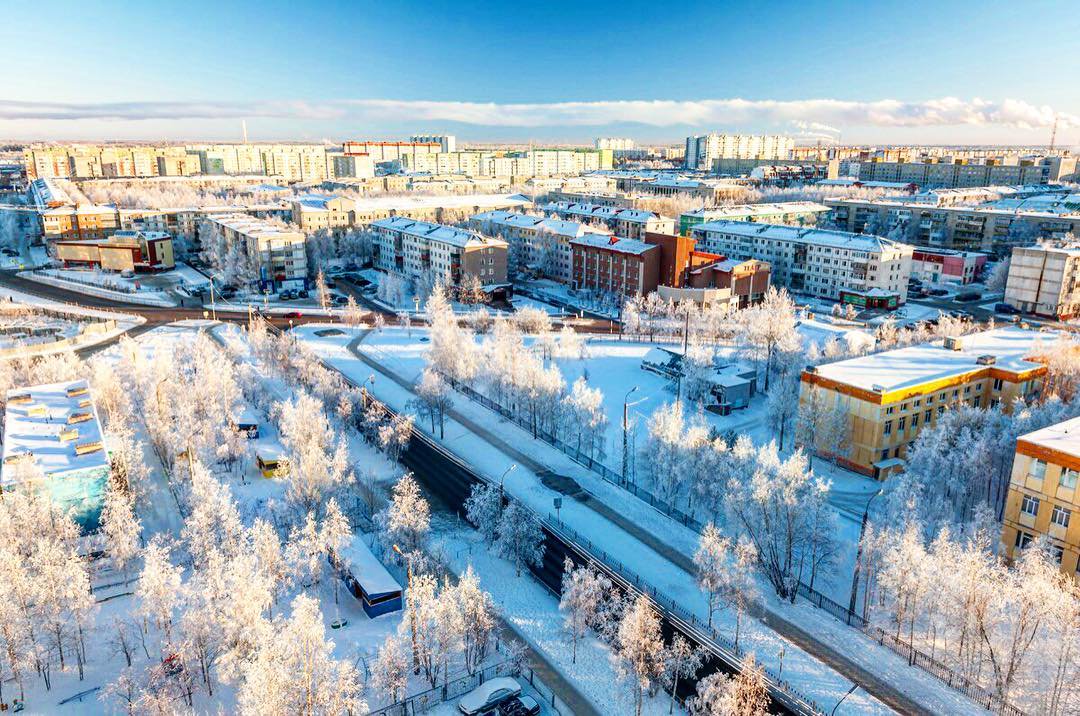 10
STEP II
CONTACT A SPECIALIST FROM YOUR CHOSEN HEALTH FACILITY TO DECIDE ON THE FORM OF MEDICAL TREATMENT YOU NEED AND FOR PREPARING DOCUMENTS FOR YOUR VISIT TO UGRA
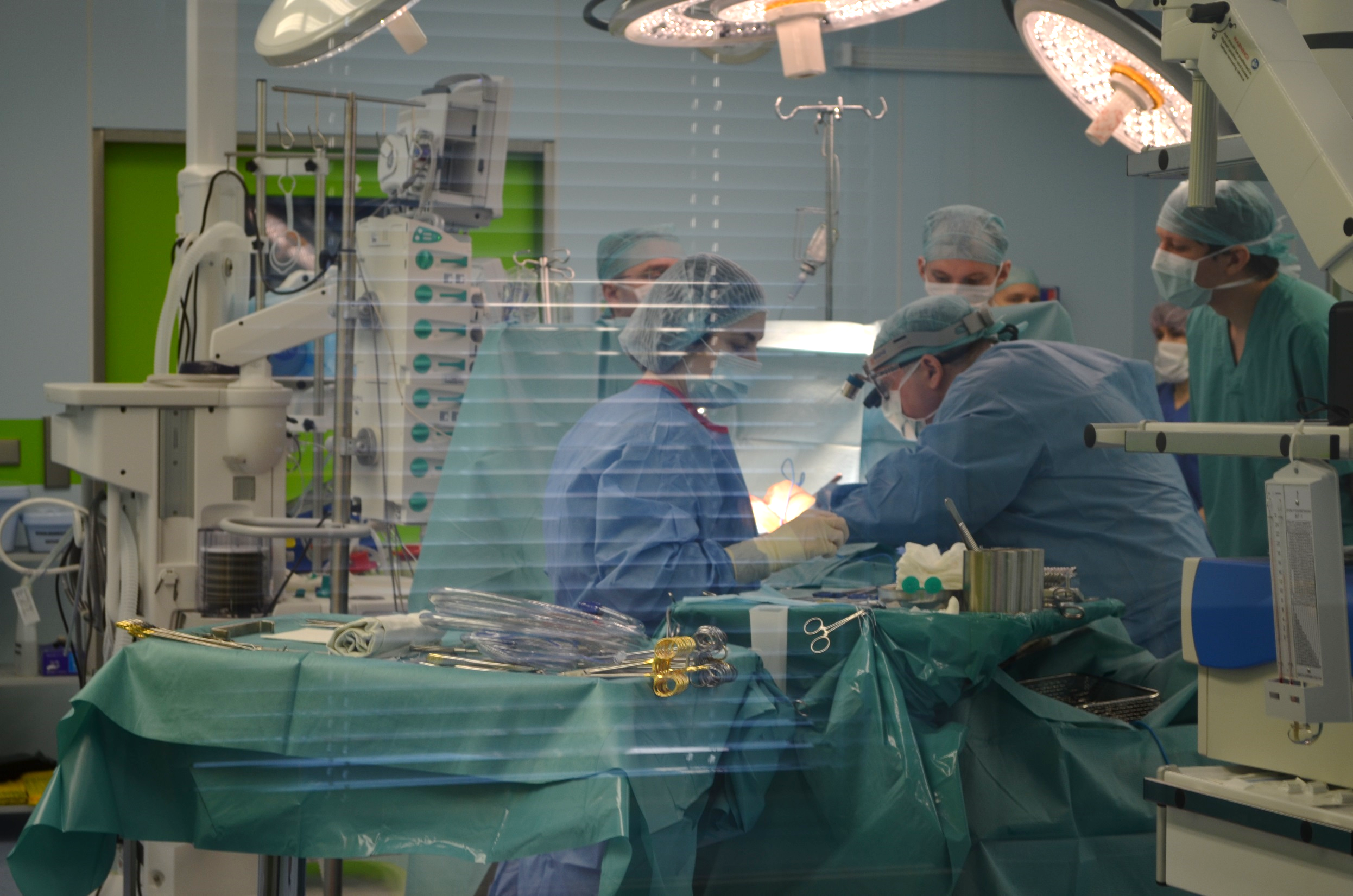 11
1. CHECK THE SECTION «MEDICAL TOURISM» ON THE HEALTH CARE FACILITY WEB-SITE

2. READ THE INFORMATION

3. MAKE A REQUEST THROUGH A PHONE CALL OR EMAIL 

4. GET A CONFIRMATION FOR TREATMENT AND FOLLOW THE INSTRUCTIONS TO APPLY FOR A VISA
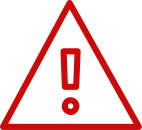 If you have any questions do not hesitate to contact 
Export of Medical Services Coordination Center
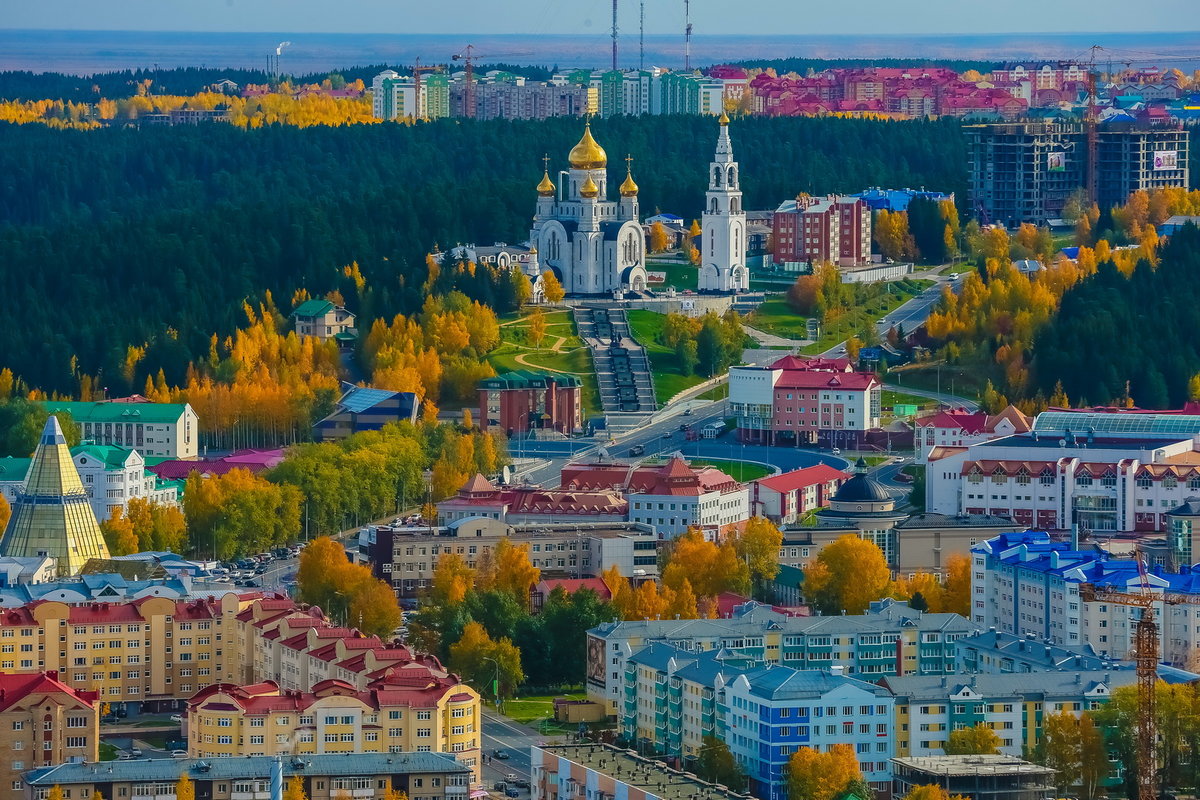 12
STEP III
SELECT THE BEST TYPE OF TRANSPORTATION AND ACCOMMODATION
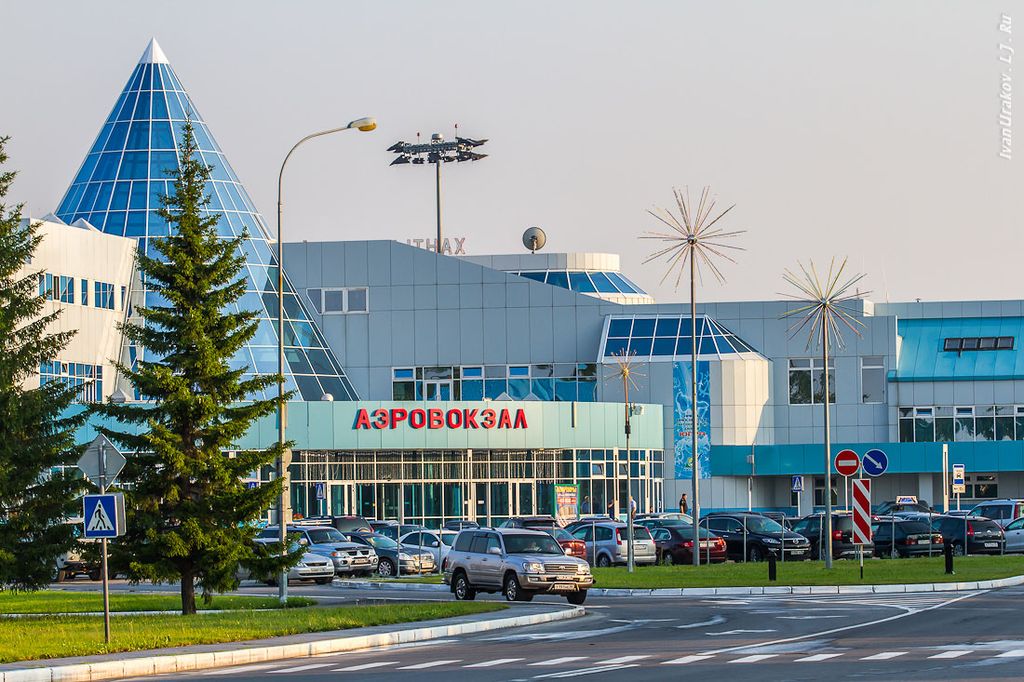 13
TRANSPORTATION
If you arrived in Surgut by plane:
DEPARTURE FROM THE AIRPORT. ROUTES AND SCHEDULE  surgutbus.ru
PUBLIC TRANSPORTATION
Surgut International Airport
Surgut
TAXI
YOU CAN GET FROM THE AIRPORT TO THE CITY BY TAXI. THERE ARE PLENTY OF TAXI  APPS (YANDEX.TAXI, UBER)
DON'T FORGET TO DOWNLOAD THEM BEFORE YOUR JOURNEY.
If you arrived in Khanty-Mansiysk by plane:
DEPARTURE FROM THE AIRPORT. ROUTES AND SCHEDULE https://admhmansy.ru/helpdesk/transport/
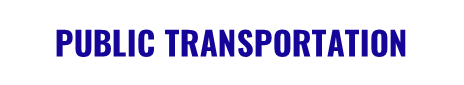 Khanty-Mansiysk
International Airport
Khanty-Mansiysk
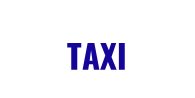 YOU CAN GET FROM THE AIRPORT TO THE CITY BY TAXI. THERE ARE PLENTY OF TAXI  APPS (YANDEX.TAXI, AUTOLIAGUE) DON'T FORGET TO DOWNLOAD THEM BEFORE YOUR JOURNEY.
14
14
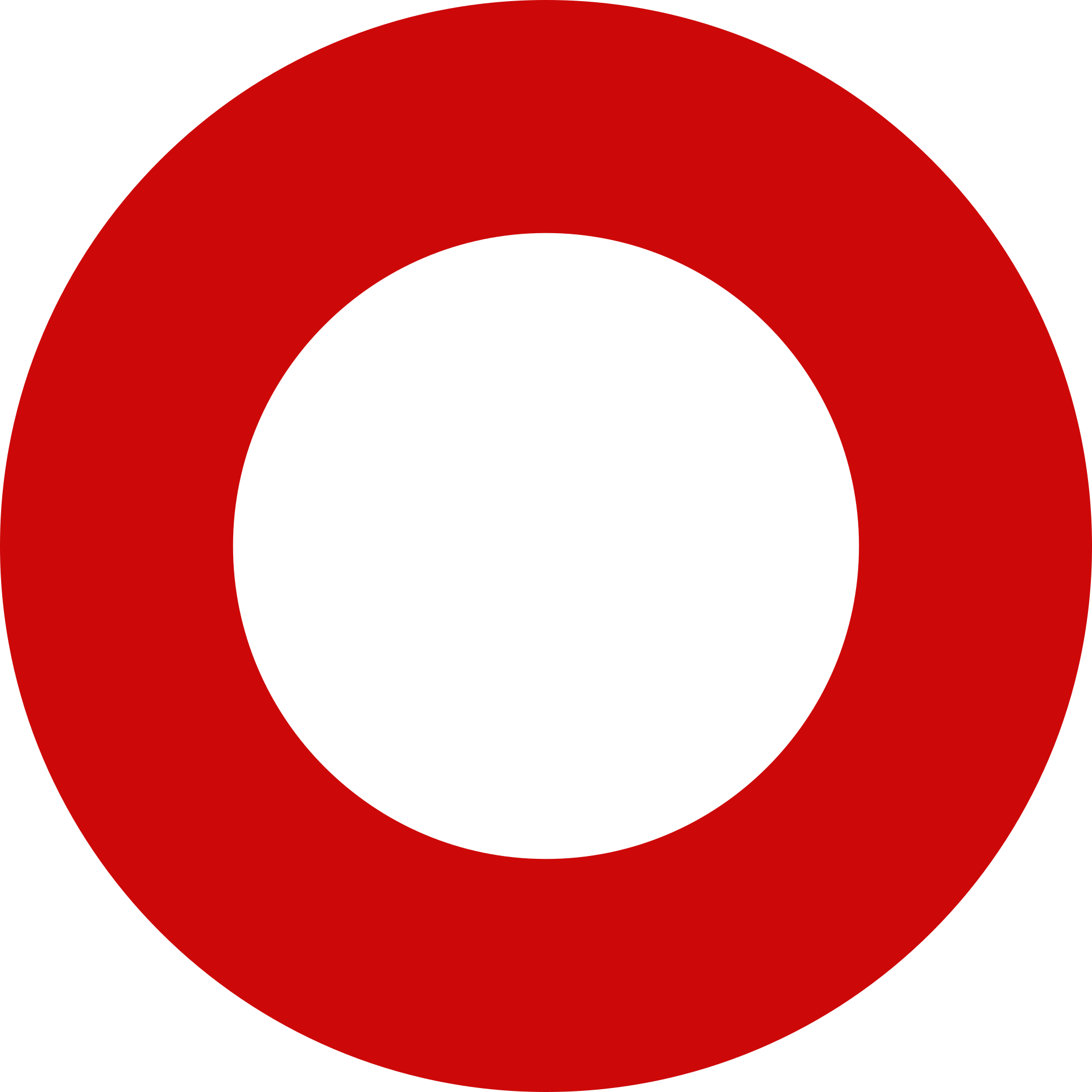 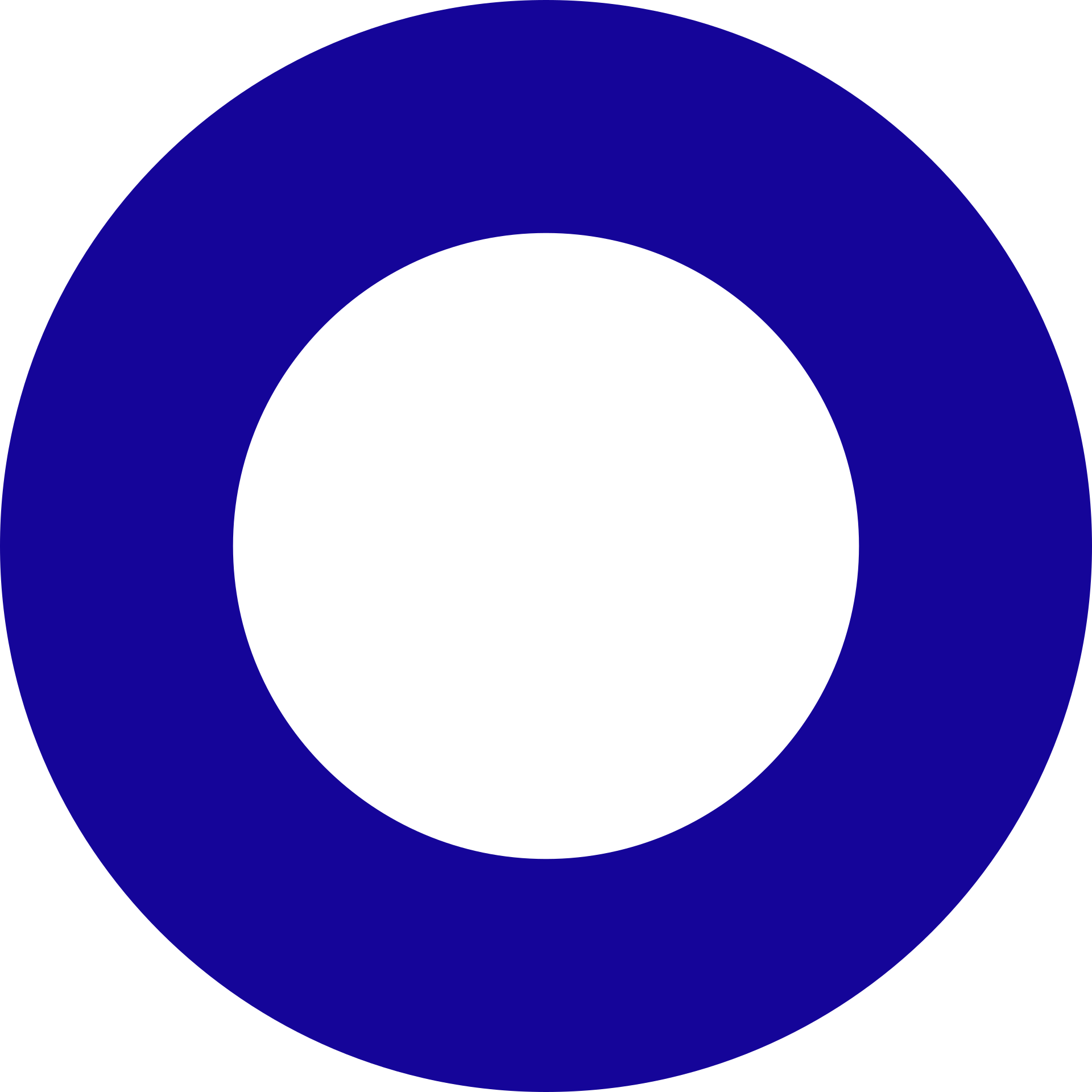 TRAVEL APPs
to download before your trip FOR IOS and ANDROID
Attractions in Russia
City maps
Public transportation and car rental (car sharing)
1. Russian city maps:
    Yandex.Maps
    Google maps
2. Off-line Russian city maps: 
    2GIS
1. City guide Apps: 
    Triposo
    Redigo
2. Restaurant guide App:
    TripAdvisor
1. Bus, trolleybus, cable car:
    Yandex.Transport
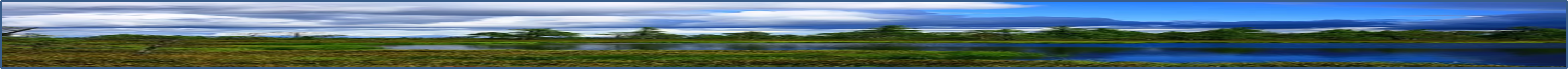 15
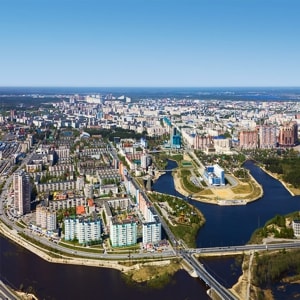 ACCOMMODATION
15
ACCOMMODATION OPTIONS IF YOU ARE COMING FOR OUTPATIENT  ADMISSION
https://www.booking.com/
https://www.tripadvisor.com/
https://www.airbnb.com/
Please contact a tour operator or assistance companies if you need any assistance with organizing your trip.
ACCOMMODATION OPTIONS IF YOU ARE COMING FOR INPATIENT  ADMISSION
Contact a specialist from a health facility for information about your accommodation. Please do not forget to do it in advance.
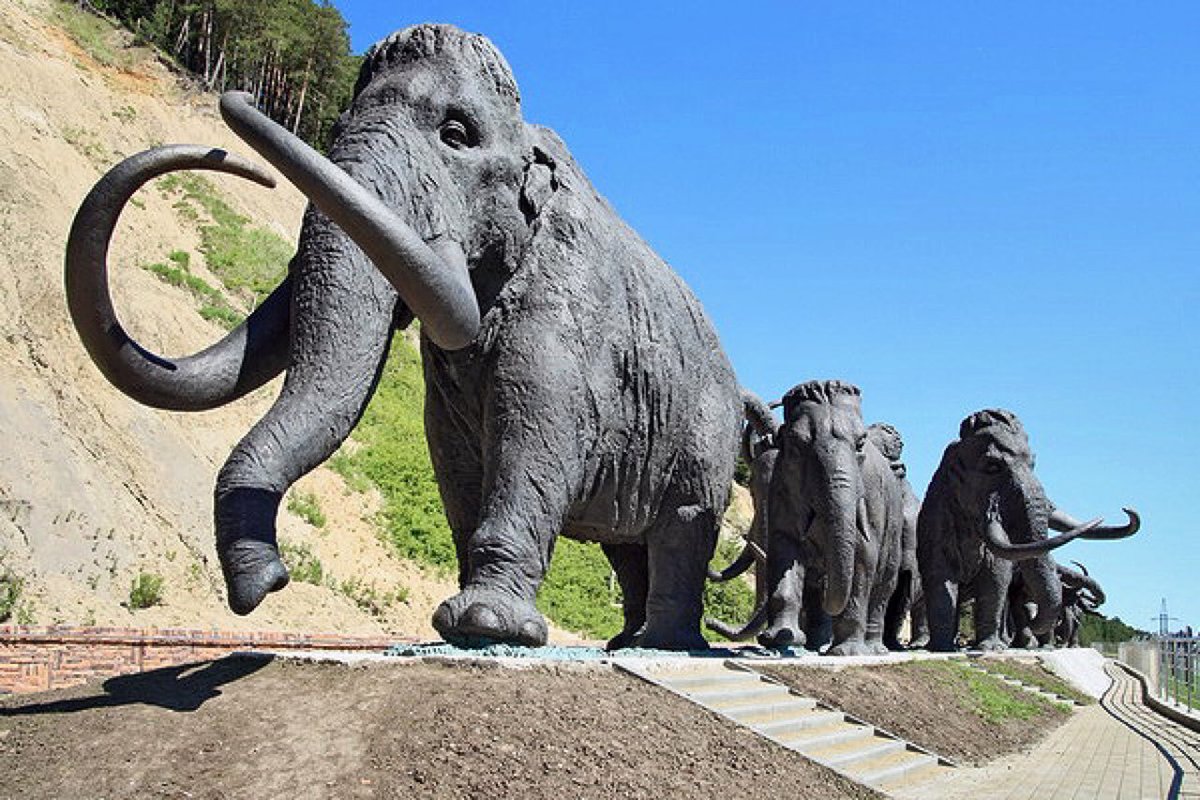 16
STEP IV
APPLY FOR A RUSSIAN VISA
18
17
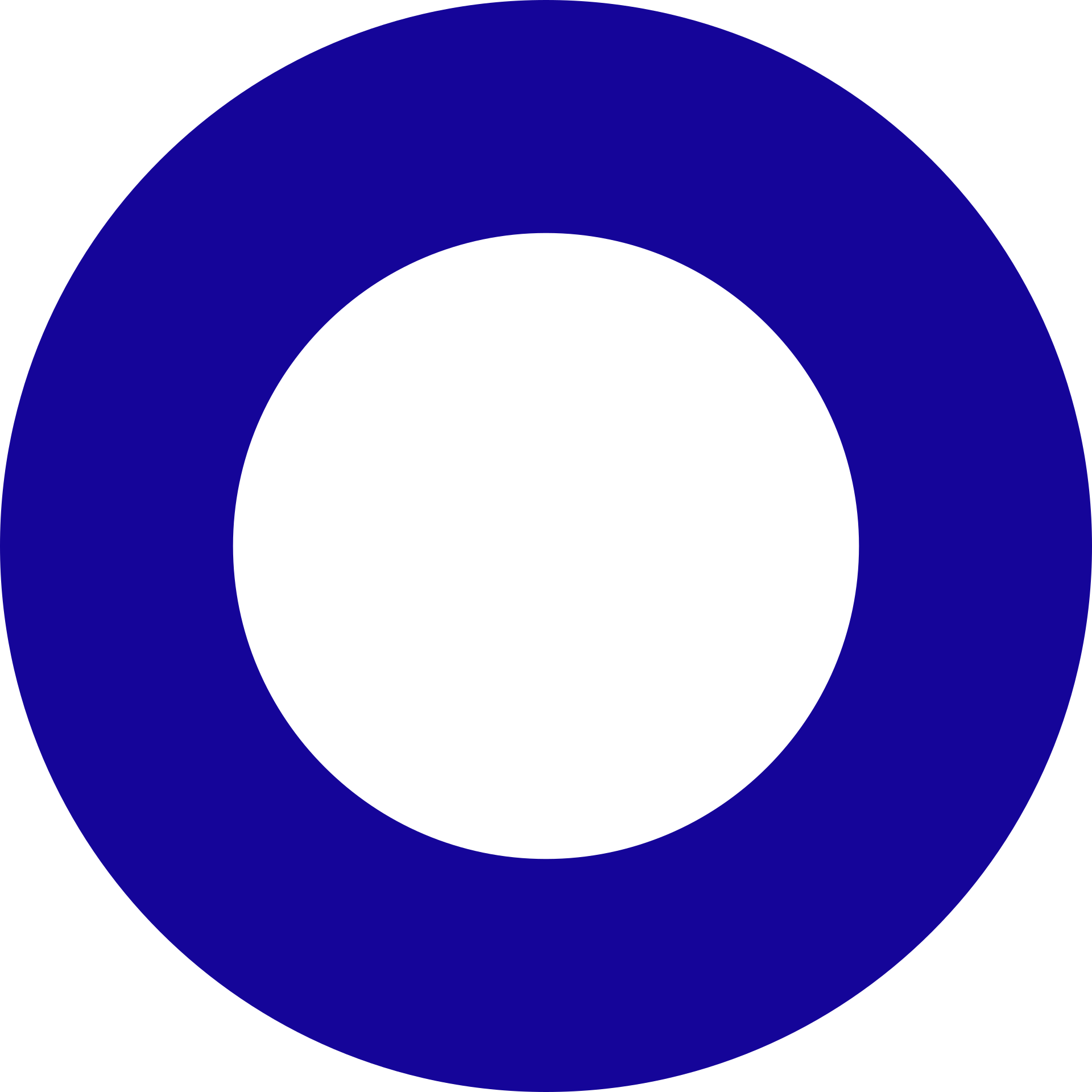 WHAT TYPES OF RUSSIAN VISAS 
ARE THERE?
PRIVATE
PURPOSE OF VISIT: 
SPECIAL CASES
TOURIST 
PURPOSE OF VISIT: 
TARGET TOURISM
BUSINESS
PURPOSE OF VISIT: 
MEDICAL TREATMENT
The period of validity: up to 30 days

For those who visit Russia for tourism purposes on a specialized tour for health check-ups or medical consultations
The period of validity: up to 90 days

For those who visit Russia for medical treatment, health check-ups, medical advice with official invitation obtained from a health facility (except target tourism for the purpose of treatment and critical care).
The period of validity: up to 90 days

For those who travel to Russia for emergency medical treatment or to visit a sick relative.
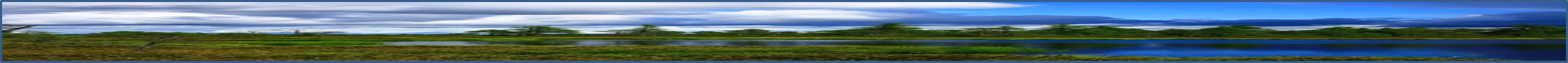 18
19
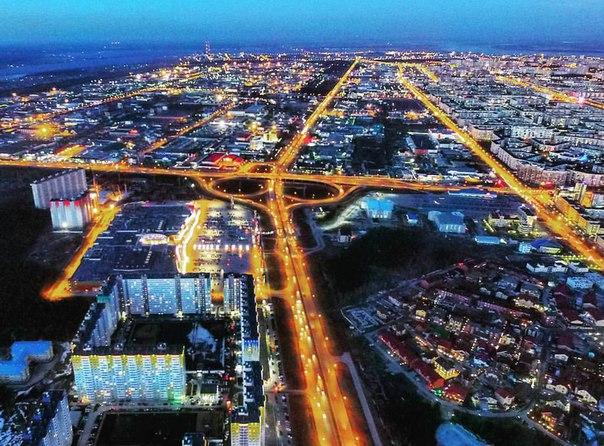 Help with processing documents for entering Russia
GETTING AN OFFICIAL INVITATION
Once you get an approval for treatment, the health facility should obtain an official invitation and submit your documents to the Federal Migration Service of Russia in order to register your migration.
APPLYING THROUGH TRAVEL AGENCIES 
OR TRAVEL ASSISTANCE COMPANIES
In case you need additional help with applying for a Russian visa, you can contact travel agencies or travel assistance companies.
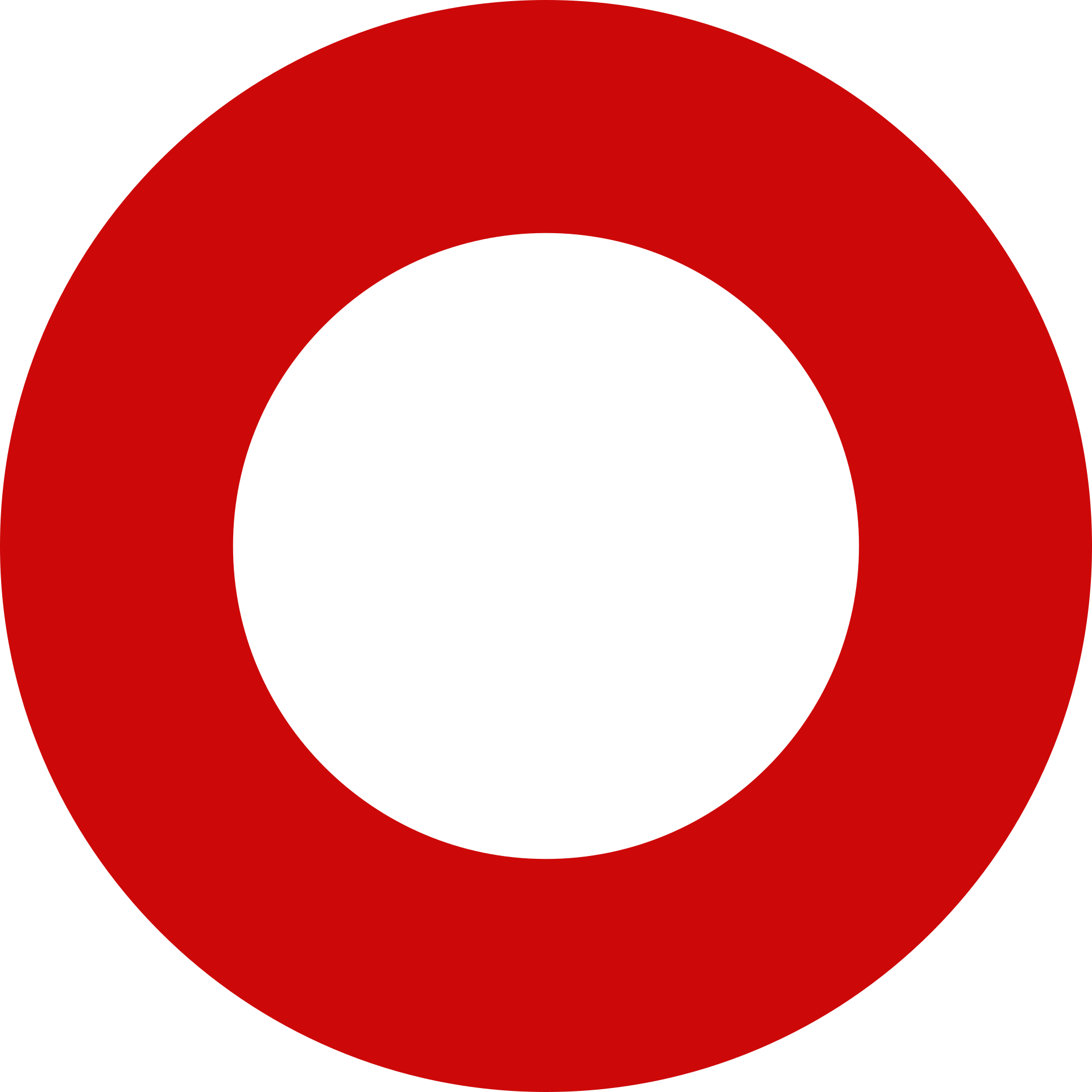 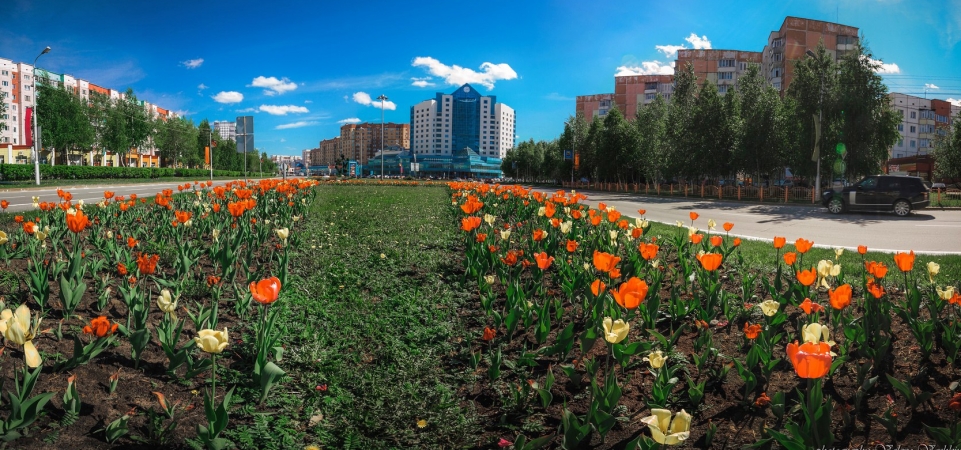 19
STEP V
WELCOME TO UGRA!
EMERGENCY TELEPHONE NUMBERS
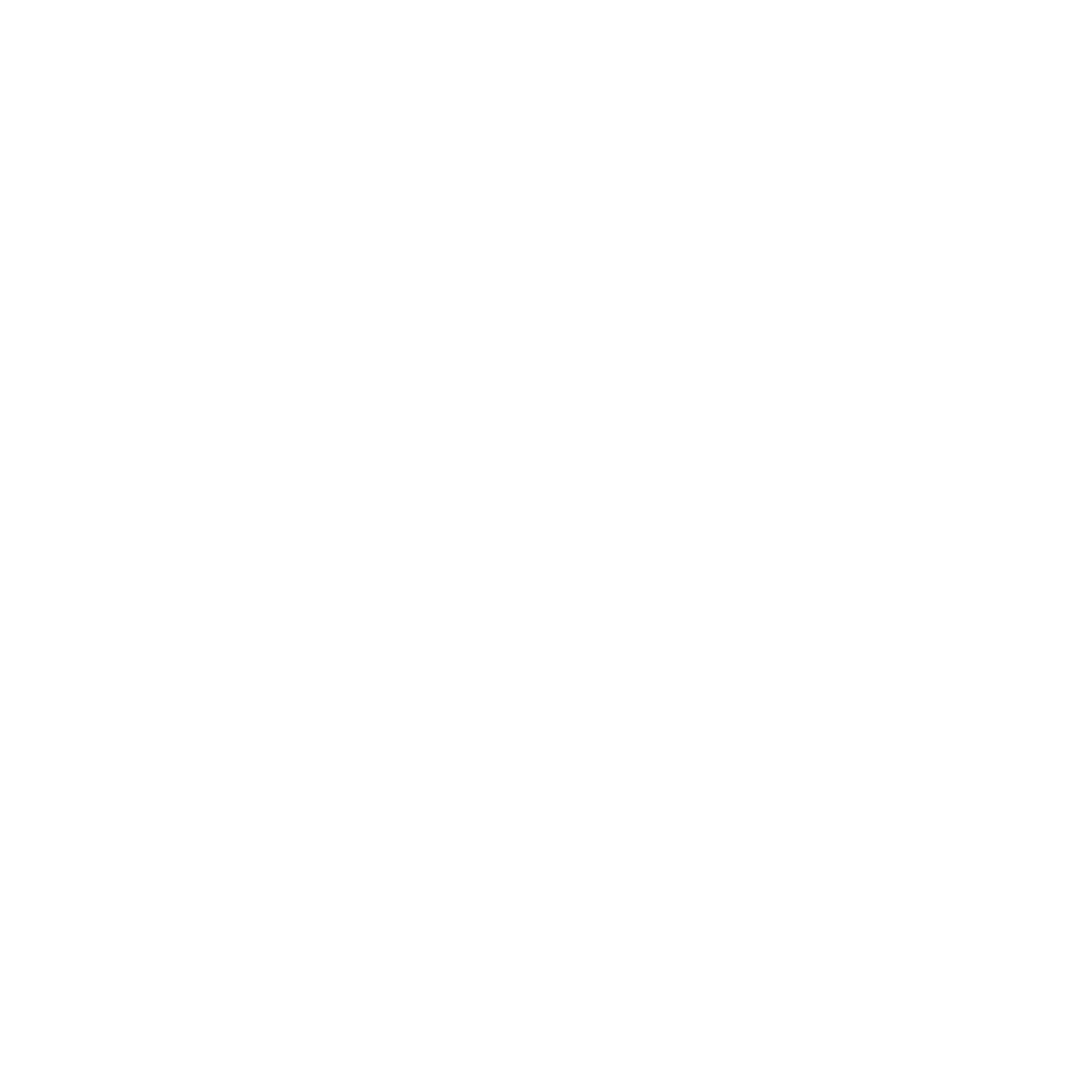 USEFUL AND EMERGENCY TELEPHONE NUMBERS
20
POLICE
FEDERAL MIGRATION SERVICE OF RUSSIA
EMERGENCY
112
8 (800) 350 23 69,
 * 381
8 (800) 222 74 47
22
21
CONTACT INFORMATION
Export of Medical Services Coordination Center Federal Research Institute for Health organization and informatics of the Ministry of Health of the Russian Federation
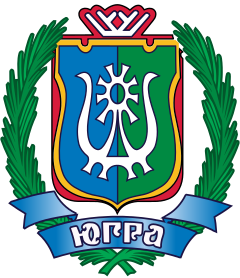 127256, MOSCOW, DOBROLYUBOVA ST., 11
EMAIL ADDRESS
OM@ROSMINZDRAV.RU
PHONE NUMBERS
+7 (495) 618-07-92, ДОБ. 103; +7 (495) 618-07-92, ДОБ. 104
Project coordination center, District Cardiology Dispensary "Center of Diagnostic and Cardiovascular Surgery"
POST@CARDIOC.RU
EMAIL ADDRESS
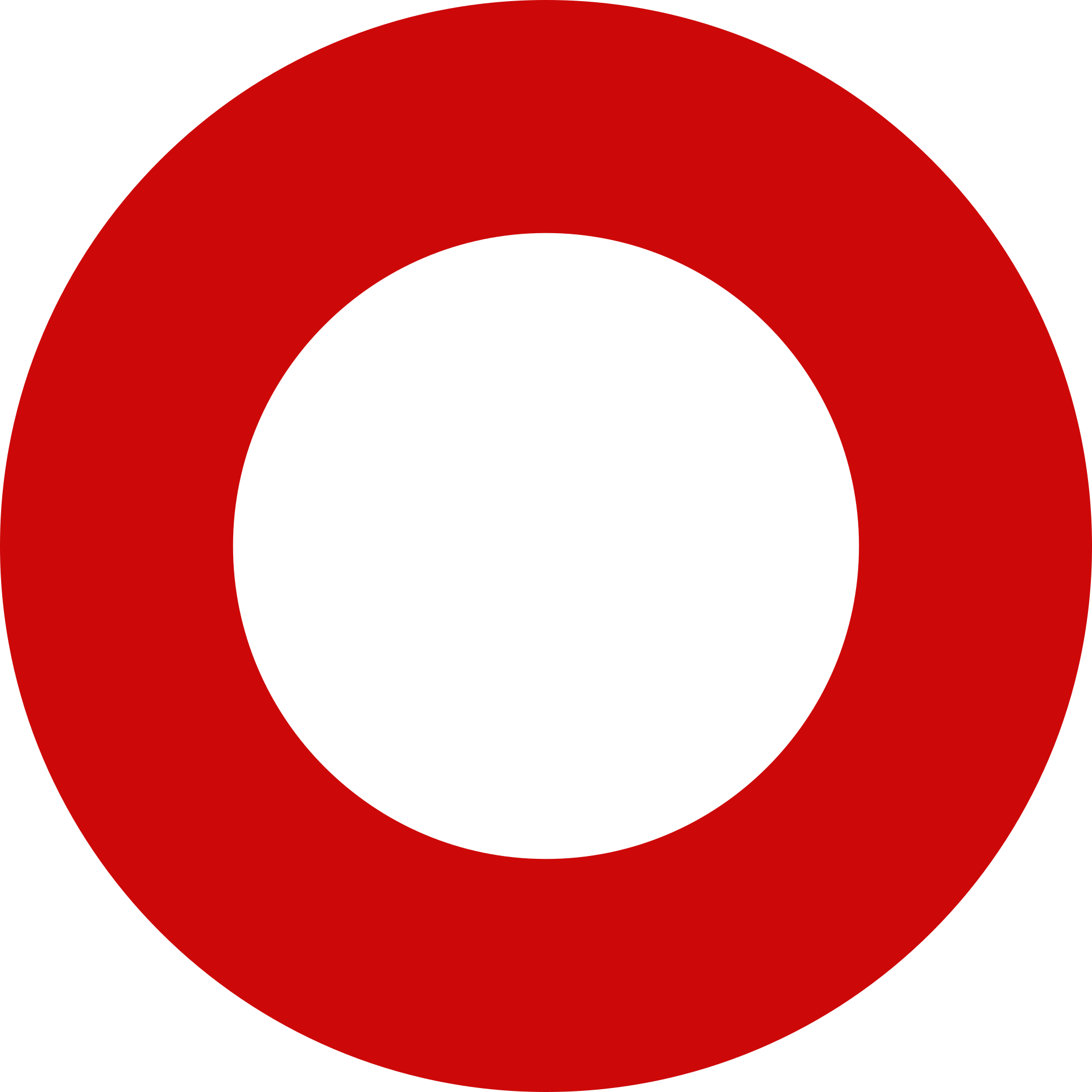 +7 (3462) 52-85-40
PHONE NUMBERS